Площадь
треугольников
Дано:
Найти:
B
C
6
450
А
D
K
Дано:
Найти:
C
B
5см
600
А
D
5
8см
Дано:
Найти:
B
10
C
8
6
Н
А
D
K
Дано:
Найти:
B
8
C
1500
6
А
D
Дано:
Найти:
C
B
5
4
А
D
Площадь треугольника
B
a – основание
h - высота
h
a
A
C
Площадь треугольника
B
D
Доказать:
h
a
A
C
Задача 1
Задача 2
6
4
11
8
S=24
S=22
Следствие 1:
Площадь прямоугольного треугольника равна половине произведения его катетов.
Прямоугольный треугольник
a – катет
 b – катет
с - гипотенуза
c
b
a
Задача 3
Задача 4
4
4
3
10
S=20
S=6
Следствие 2:
h2
Если высоты двух треугольников равны ,то их площади относятся как основания.




Если h1  =h2, то
h1
a1
a2
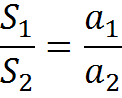 Задача 5
4
4
11
8
S=16
S=22
Подведем итог
h
a
a
a – основание
h - высота
b
a,b - катеты
Домашнее задание:


 п.52 выучить формулировку и доказательство теоремы о площади треугольника, следствия 1,2;
№ 468(в,г), № 473, № 469;
Человек, вооруженный знаниями способен решить любые задачи.
Спасибо за урок!